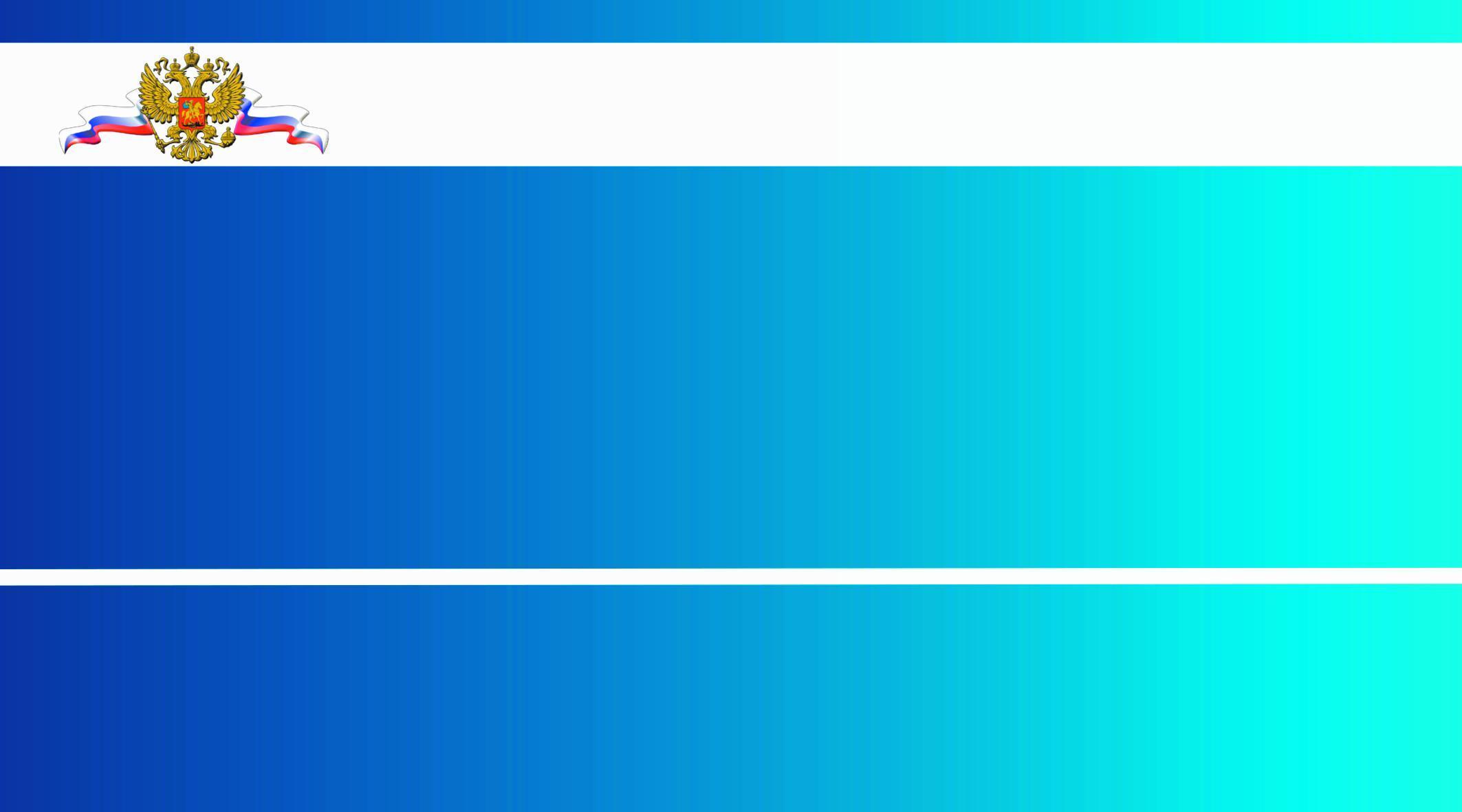 Государственная политика в сфере общего образования
НОРМАТИВНОЕ И МЕТОДИЧЕСКОЕ ОБЕСПЕЧЕНИЕ ФГОС НОО, ФГОС ООО
«Об утверждении федерального государственного образовательного стандарта начального общего образования» №286 от 31.05.2021г.
«Об утверждении федерального государственного образовательного стандарта основного общего образования» №287 от 31.05.2021г.
«О внесении изменений в федеральный государственный образовательный стандарт среднего общего образования, утв.приказом Министерства образования и науки РФ от 17.05.2012 г. № 414, №286 от 31.05.2021г.» №732 от 12.08.2022г.
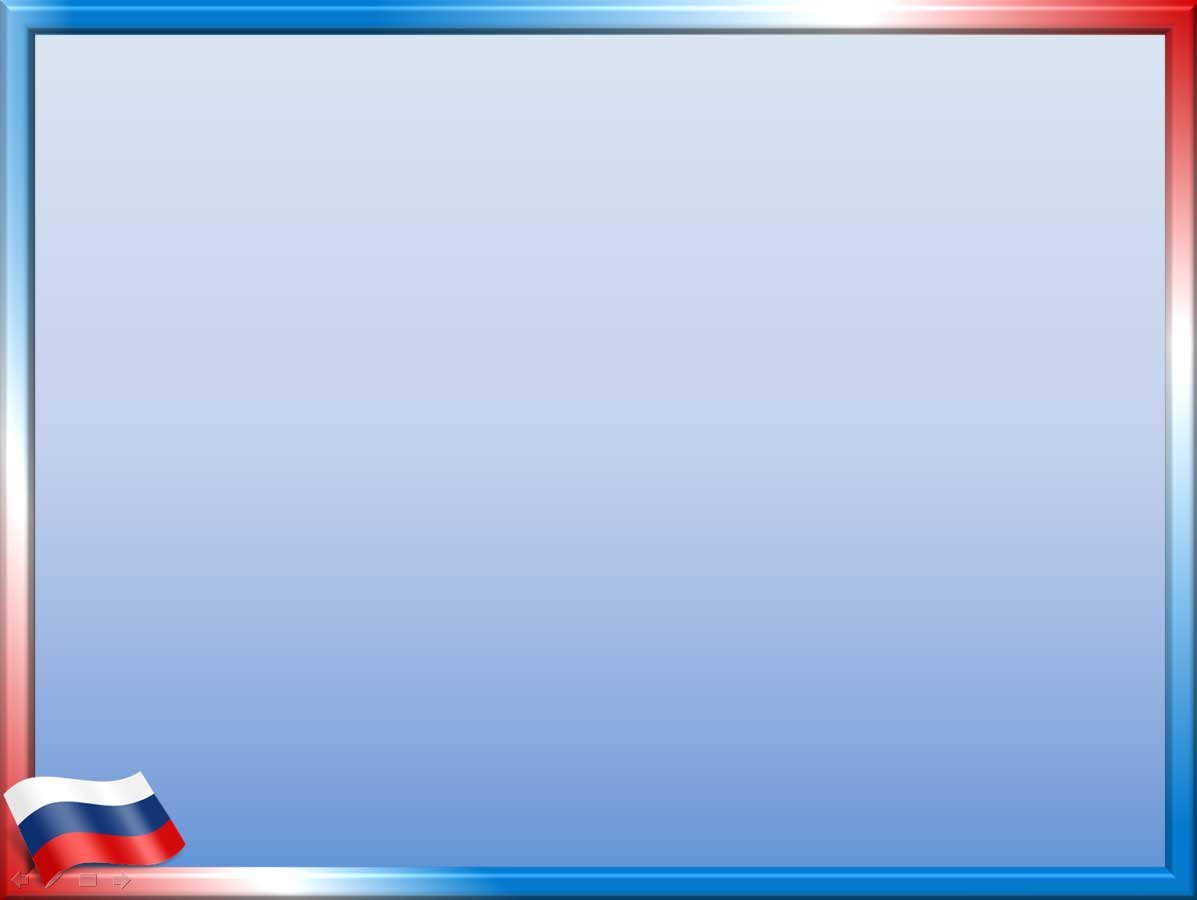 Правовые нормы:
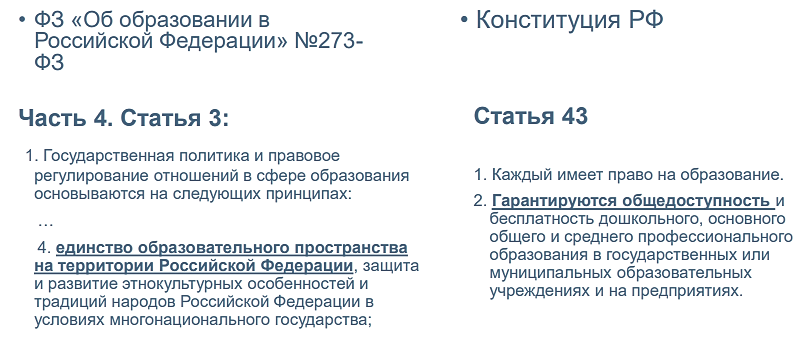 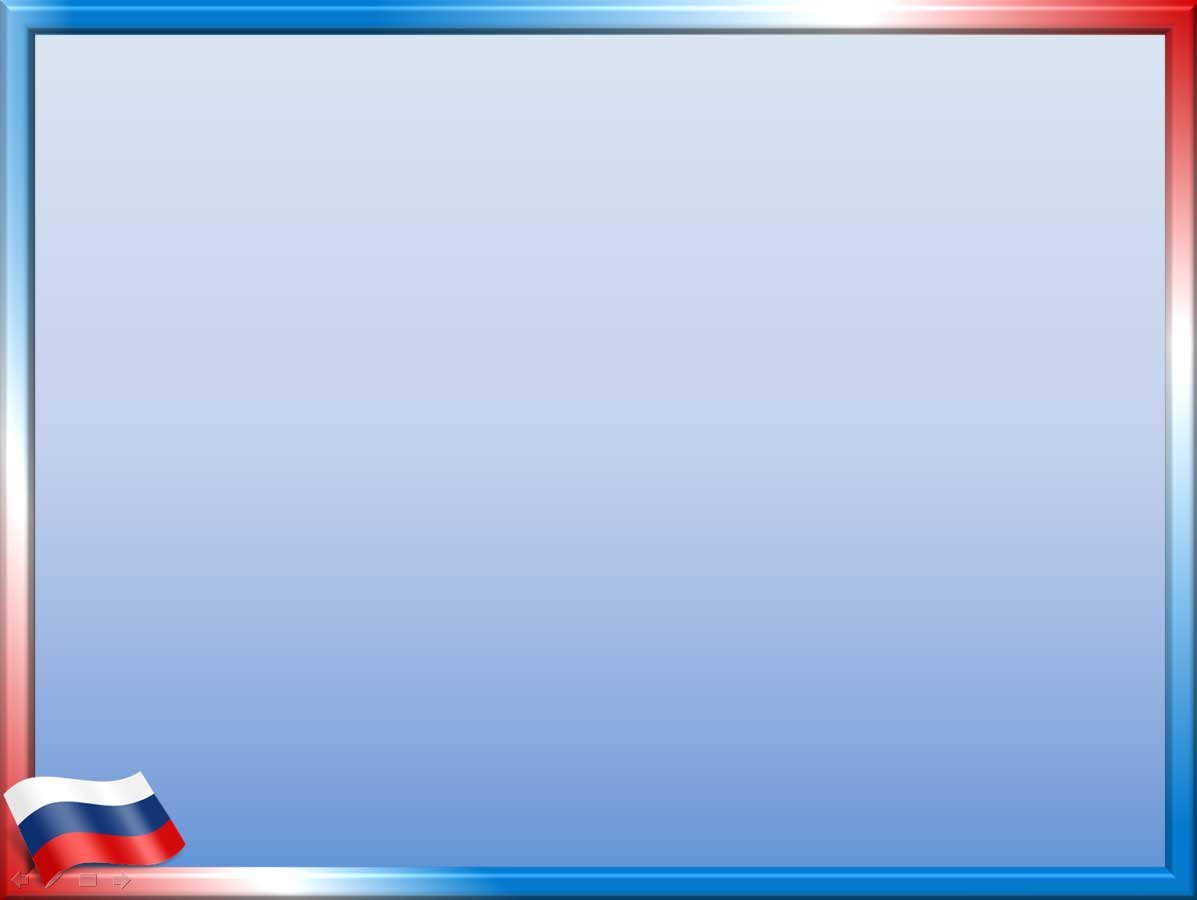 ФГОС – ключевой регулятор содержания общего образования:
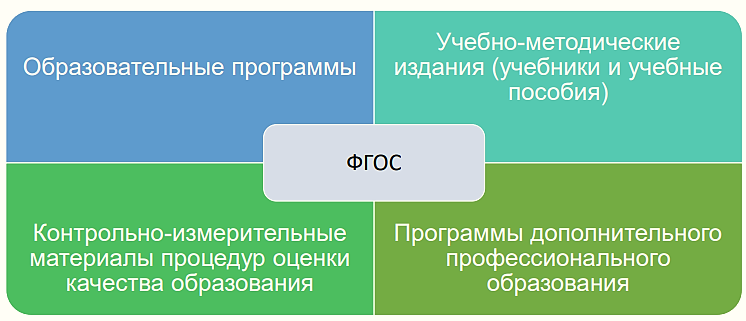 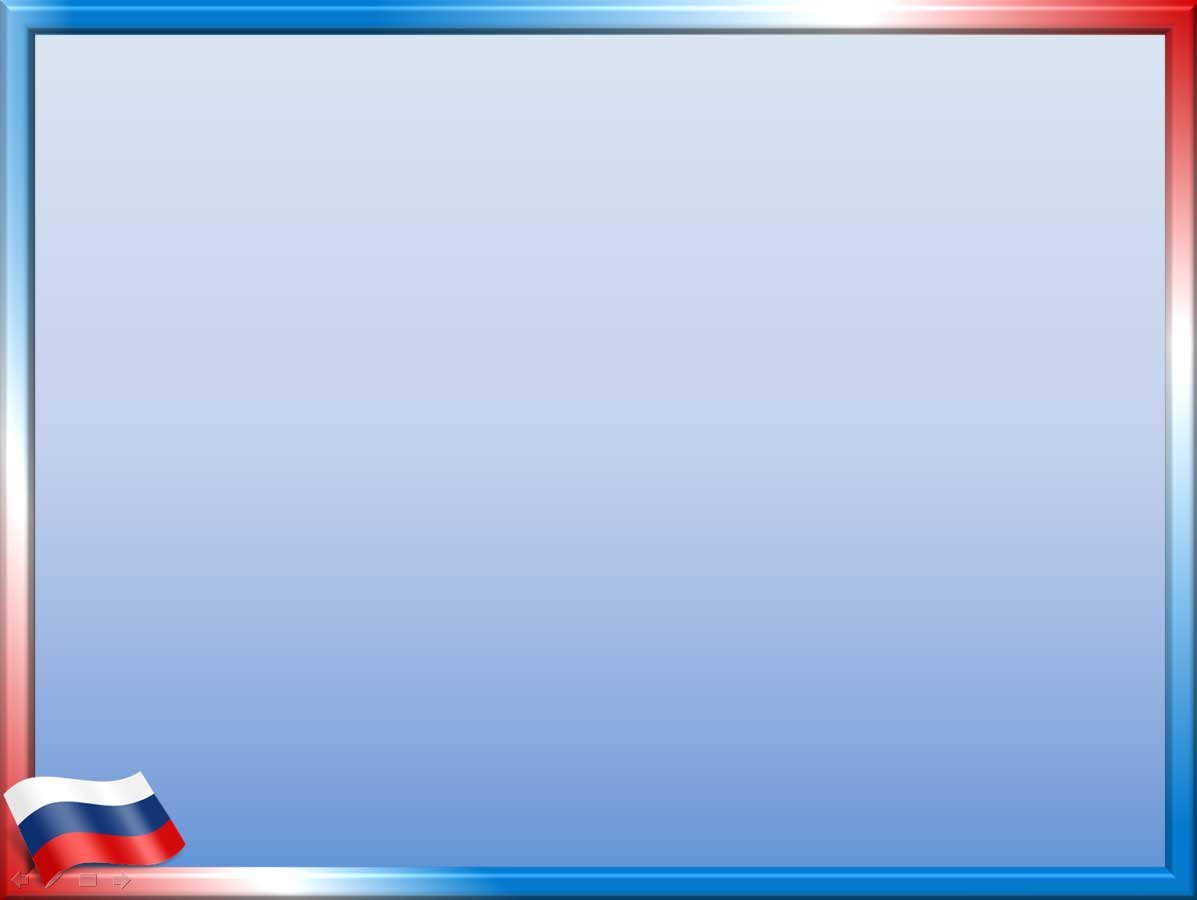 ЕДИНАЯ ДИНАМИЧНО РАЗВИВАЮЩАЯСЯ СИСТЕМА ОБРАЗОВАНИЯ РОССИИ
ГАРАНТИЯ РАВЕНСТВАРЕСУРСОВ, УСЛОВИЙ, ВОЗМОЖНОСТЕЙ и ПОВЫШЕНИЯ КАЧЕСТВА РЕЗУЛЬТАТОВ
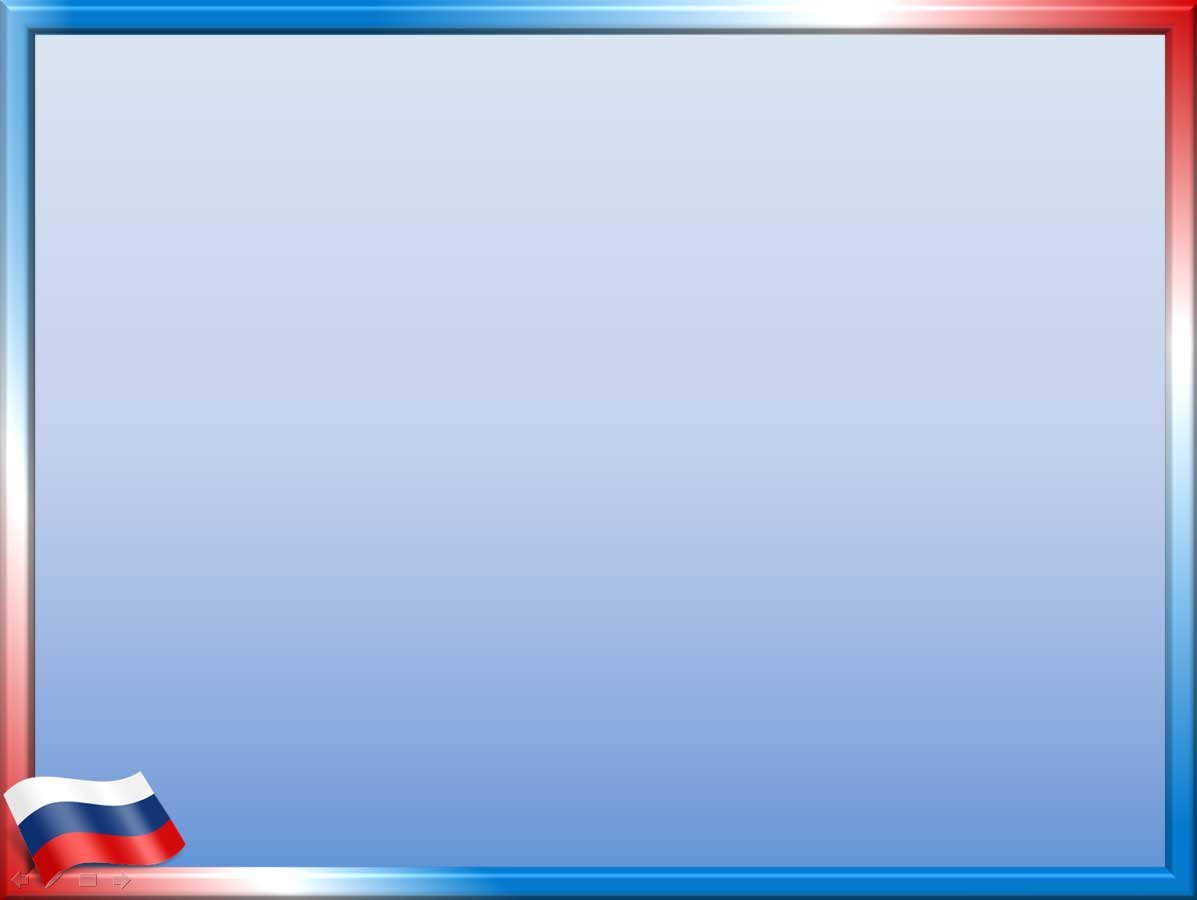 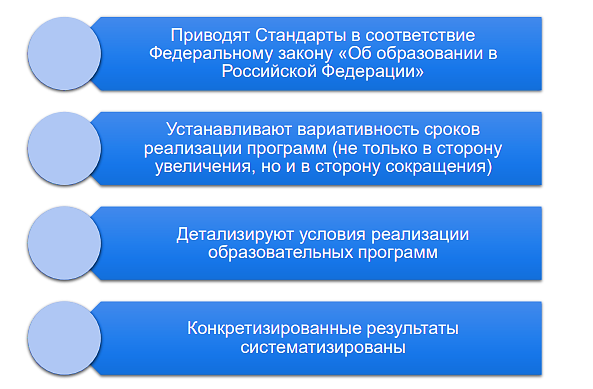 ФГОС 2021 г.:
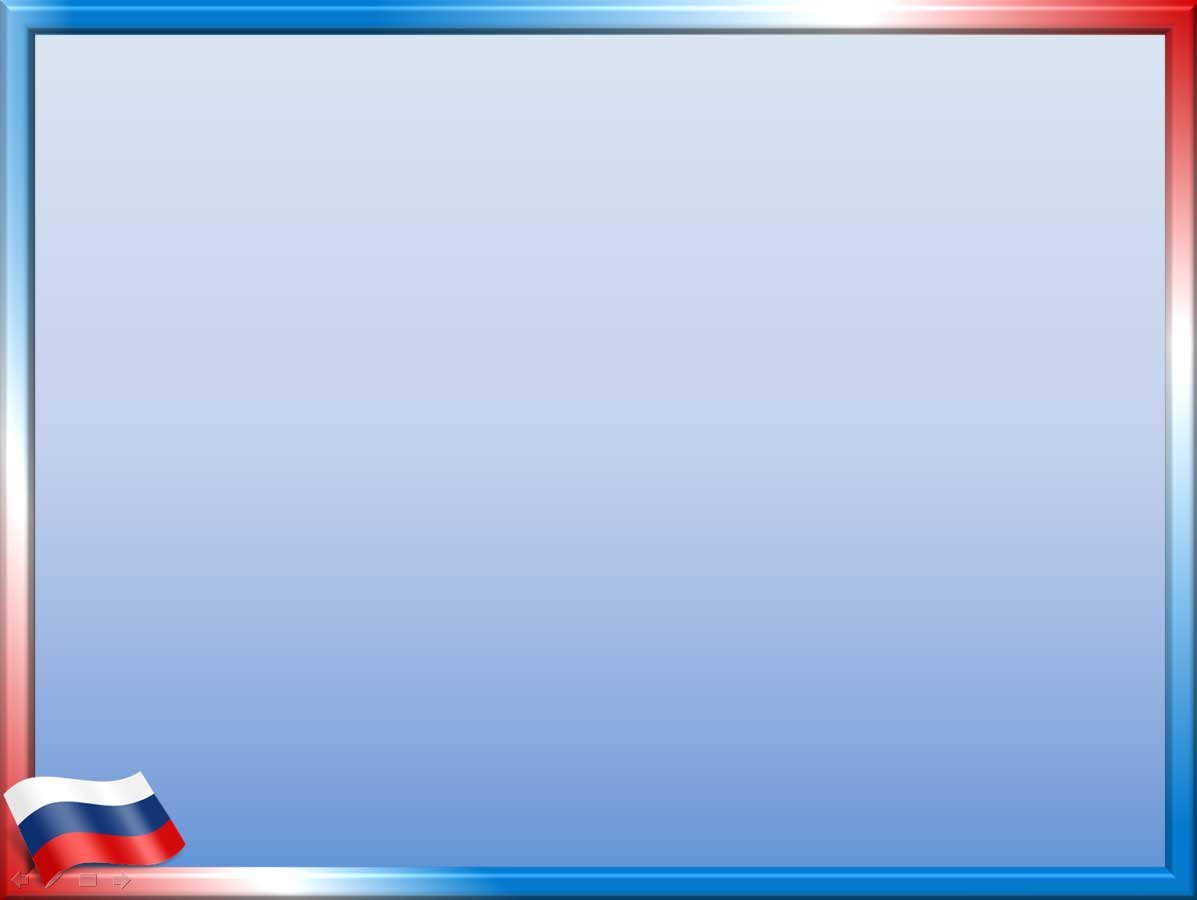 КЛЮЧЕВАЯ ПЕДАГОГИЧЕСКАЯ ЗАДАЧА – 
создание условий, инициирующих действие обучающегося:
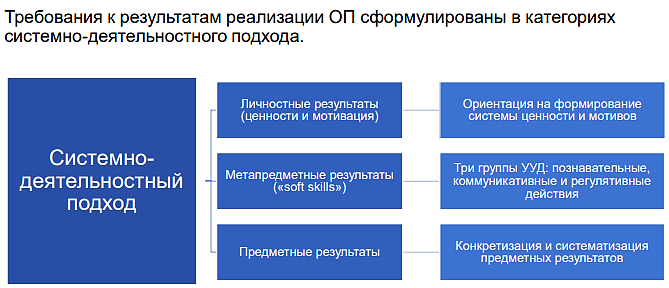 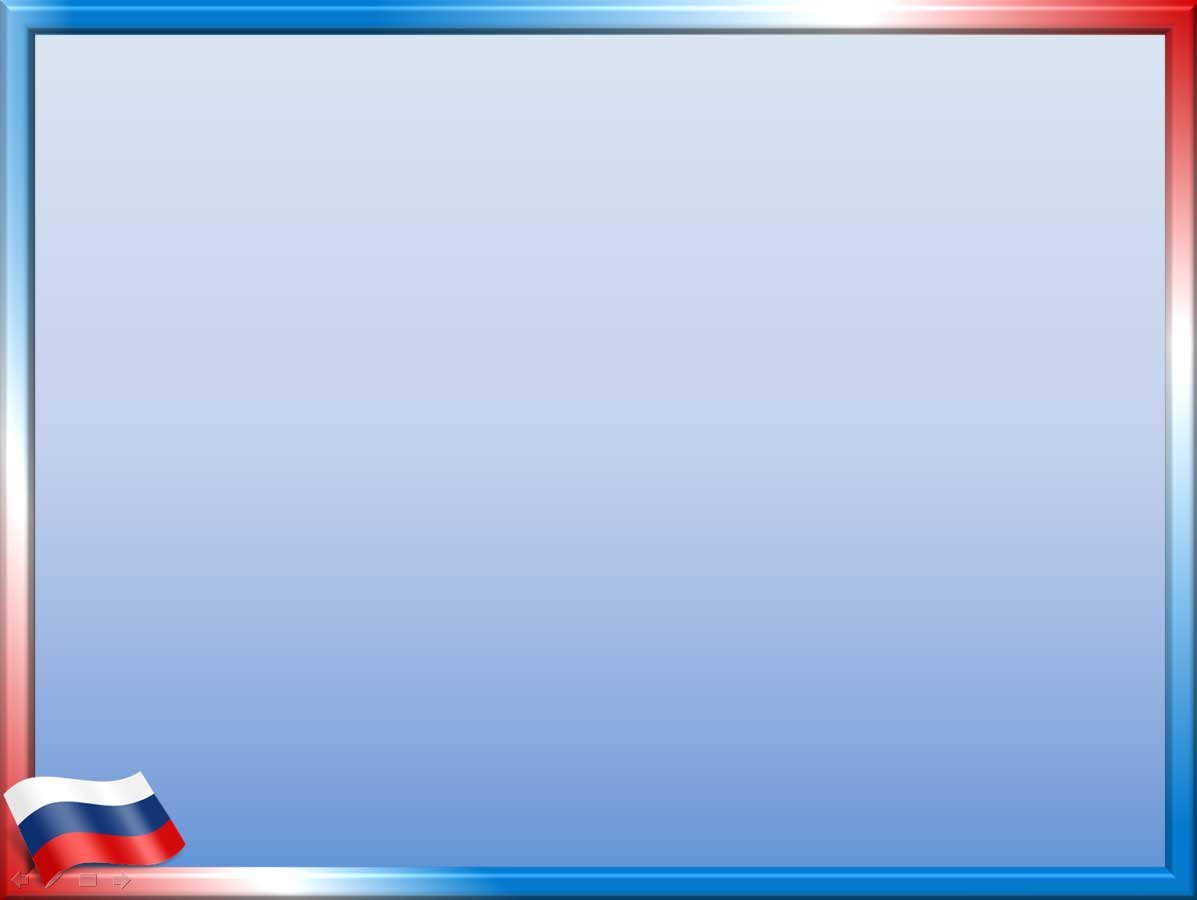 ФГОС и Стратегия научно-технологического развития РФ
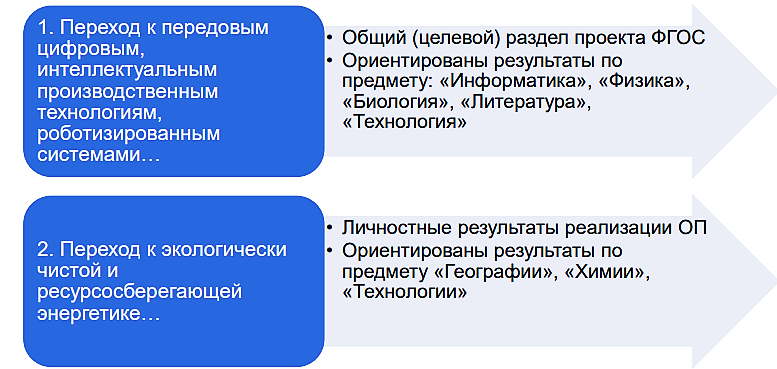 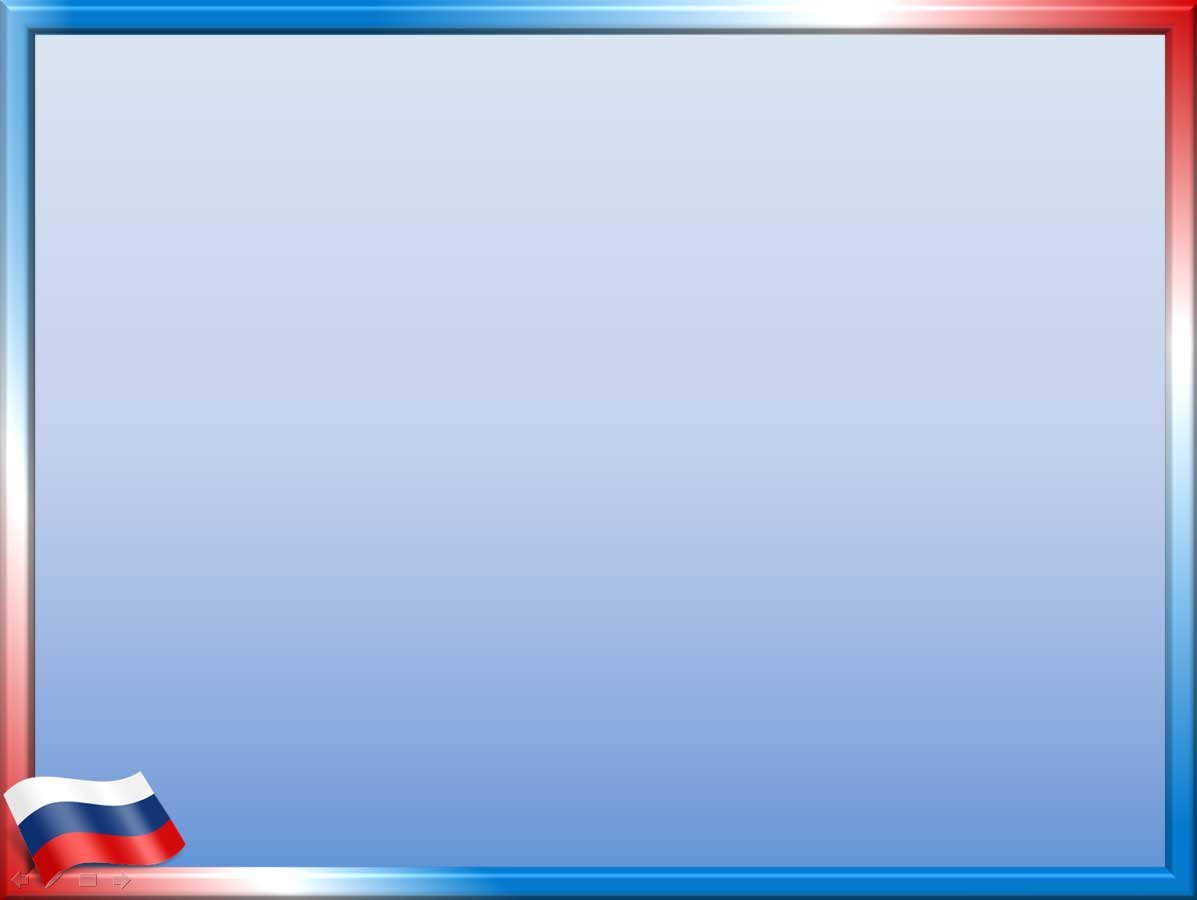 ФГОС и Стратегия научно-технологического развития РФ
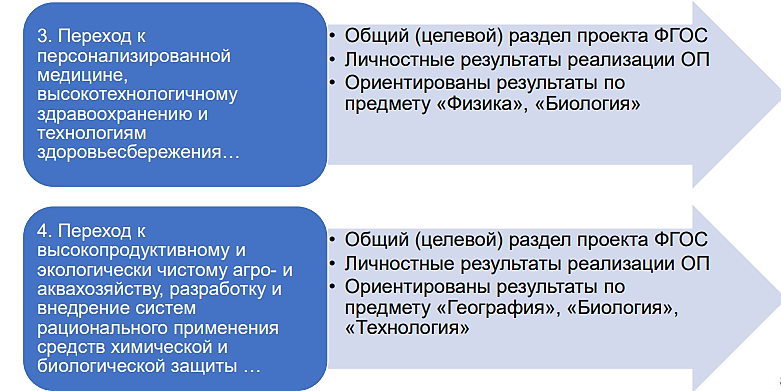 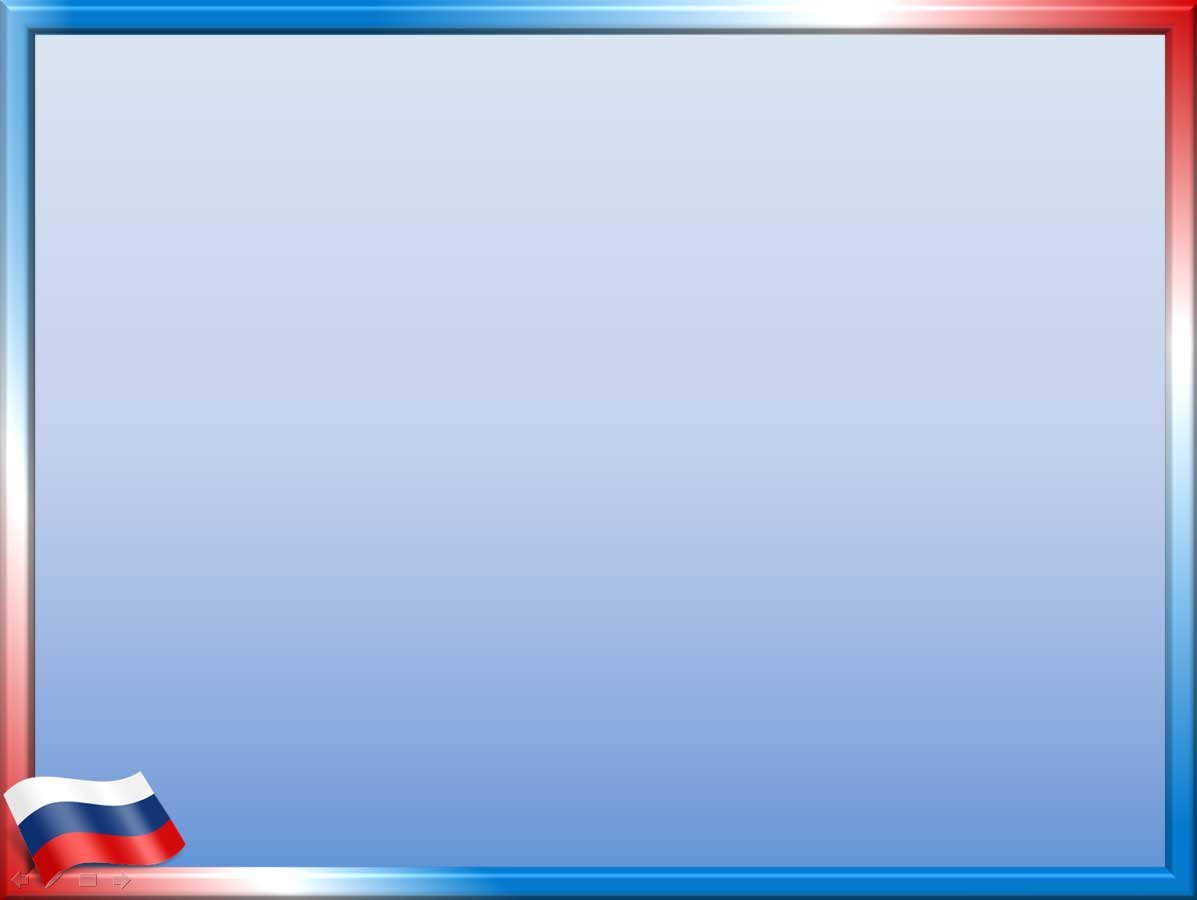 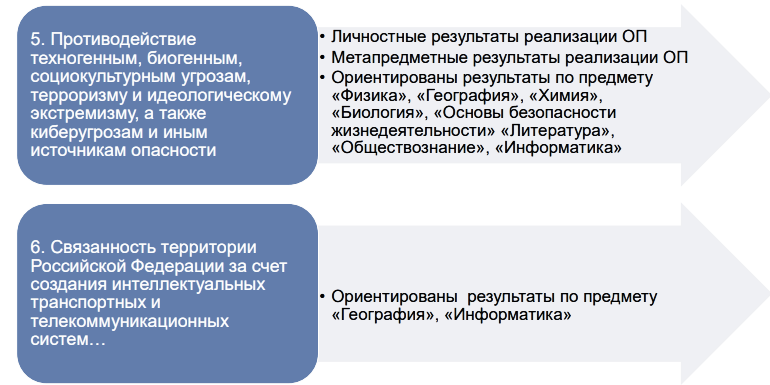 ФГОС и Стратегия 
научно-технологического развития РФ
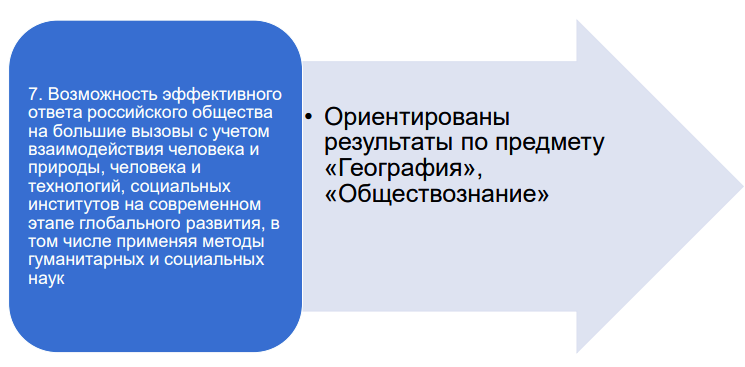 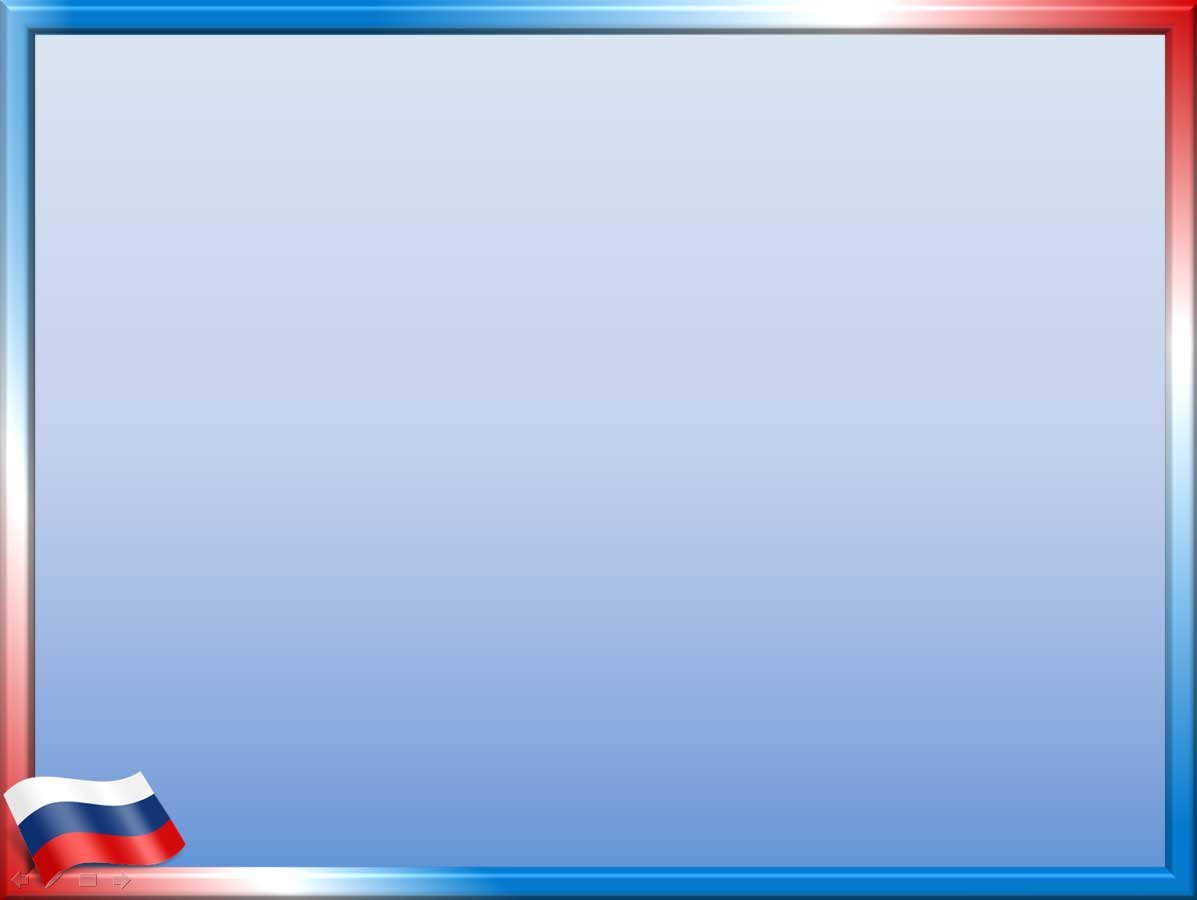 Обеспечение глобальной конкурентоспособности российского образования
НАВЫКИ XXI века
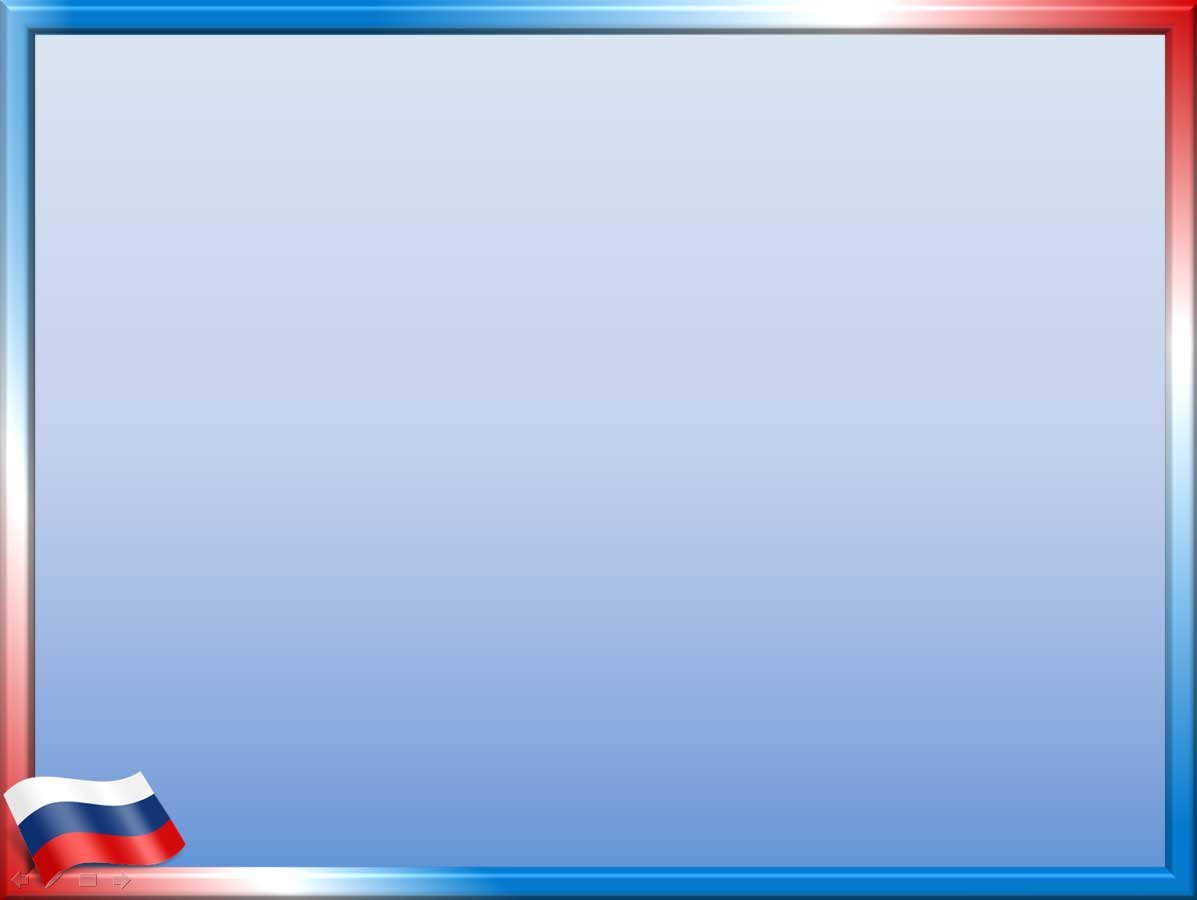 Обеспечение глобальной конкурентоспособности российского образования
НАВЫКИ XXI века
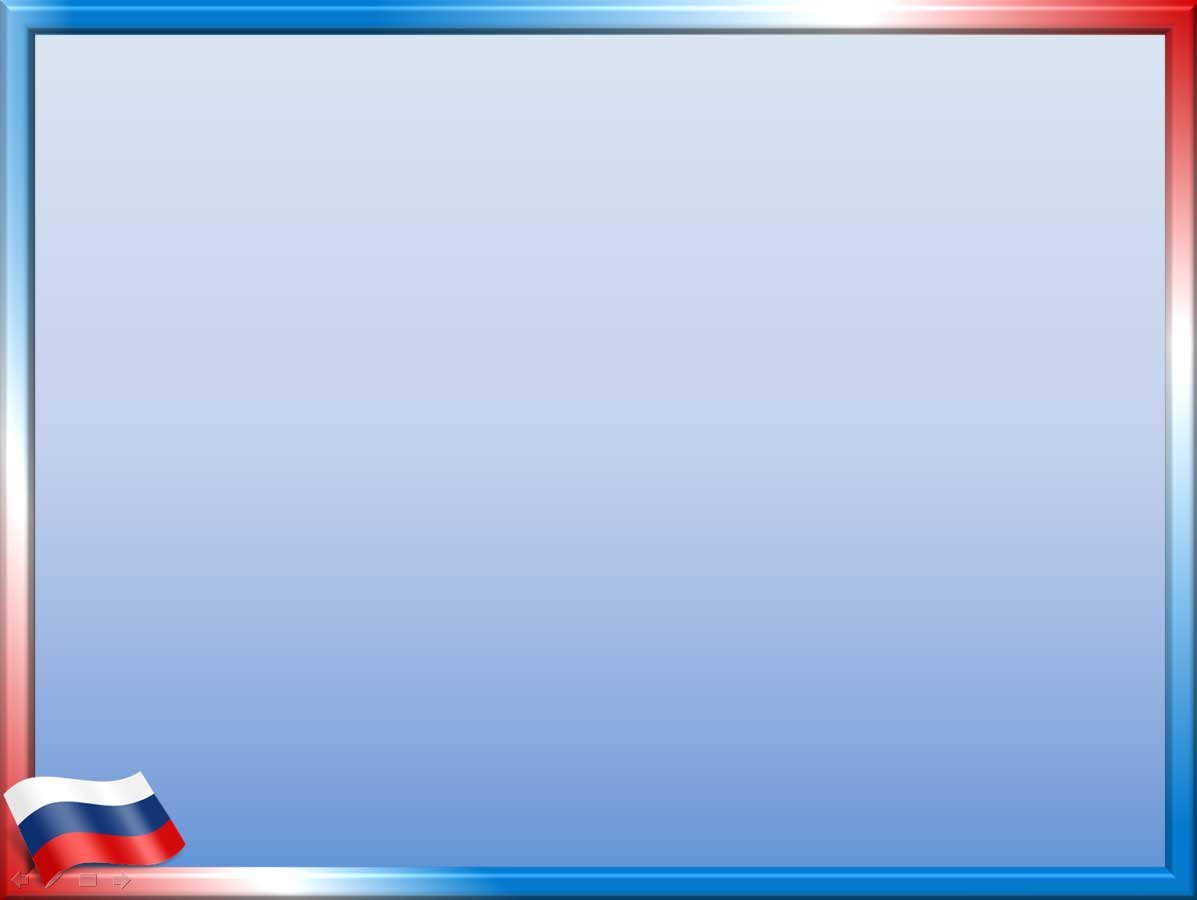 Обеспечение глобальной конкурентоспособности российского образования
НАВЫКИ XXI века
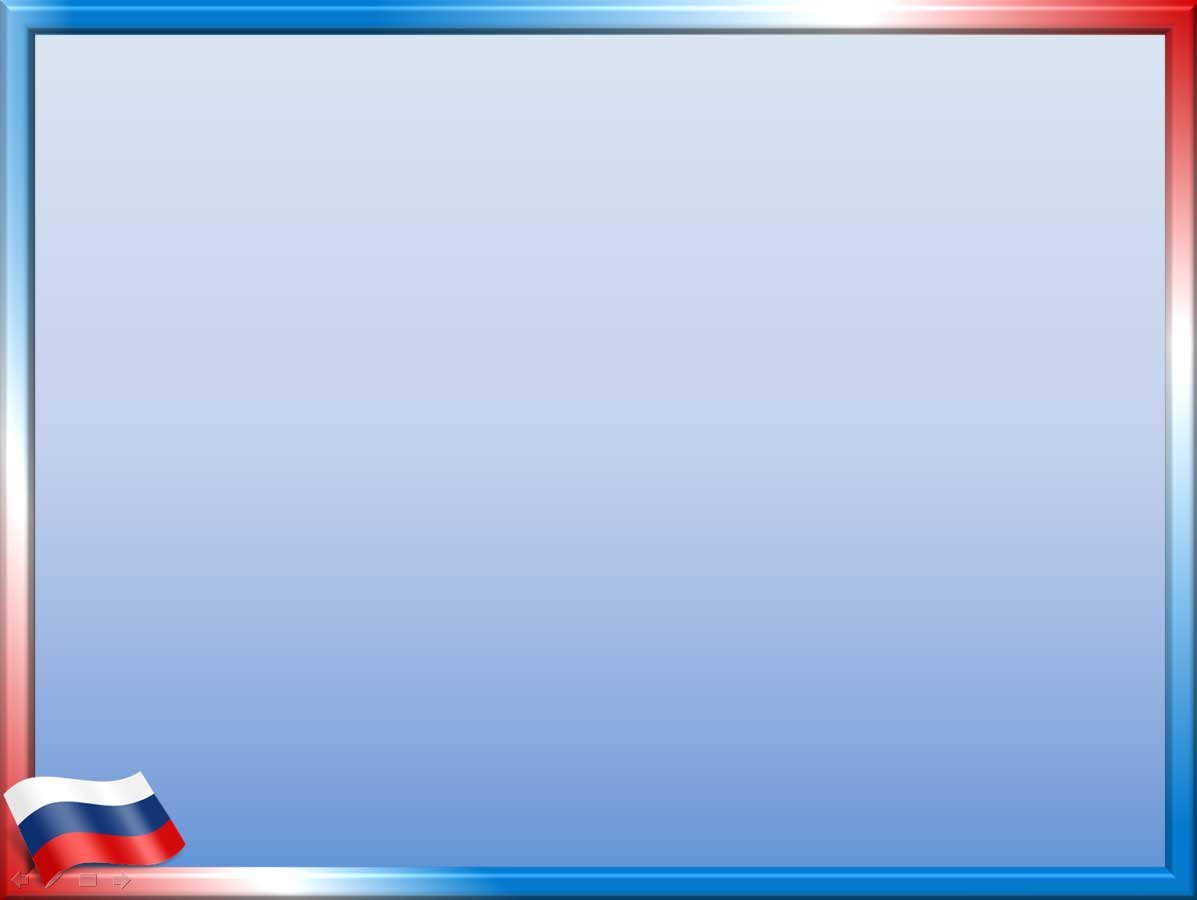 Детализация требований к результатам личностным
Группы личностных результатов (по направлениям воспитательной работы): 
Патриотическое воспитание (4) 
Гражданское воспитание (8) 
Духовно-нравственное воспитание (3) 
Эстетическое воспитание (3) 
Воспитание ценности научного познания (3) 
Физическое воспитание. Формирование культуры здоровья и эмоционального благополучия (5) 
Трудовое воспитание (5) 
Экологическое воспитание (5) … 

Всего = 36 конкретных формулировок личностных результатов
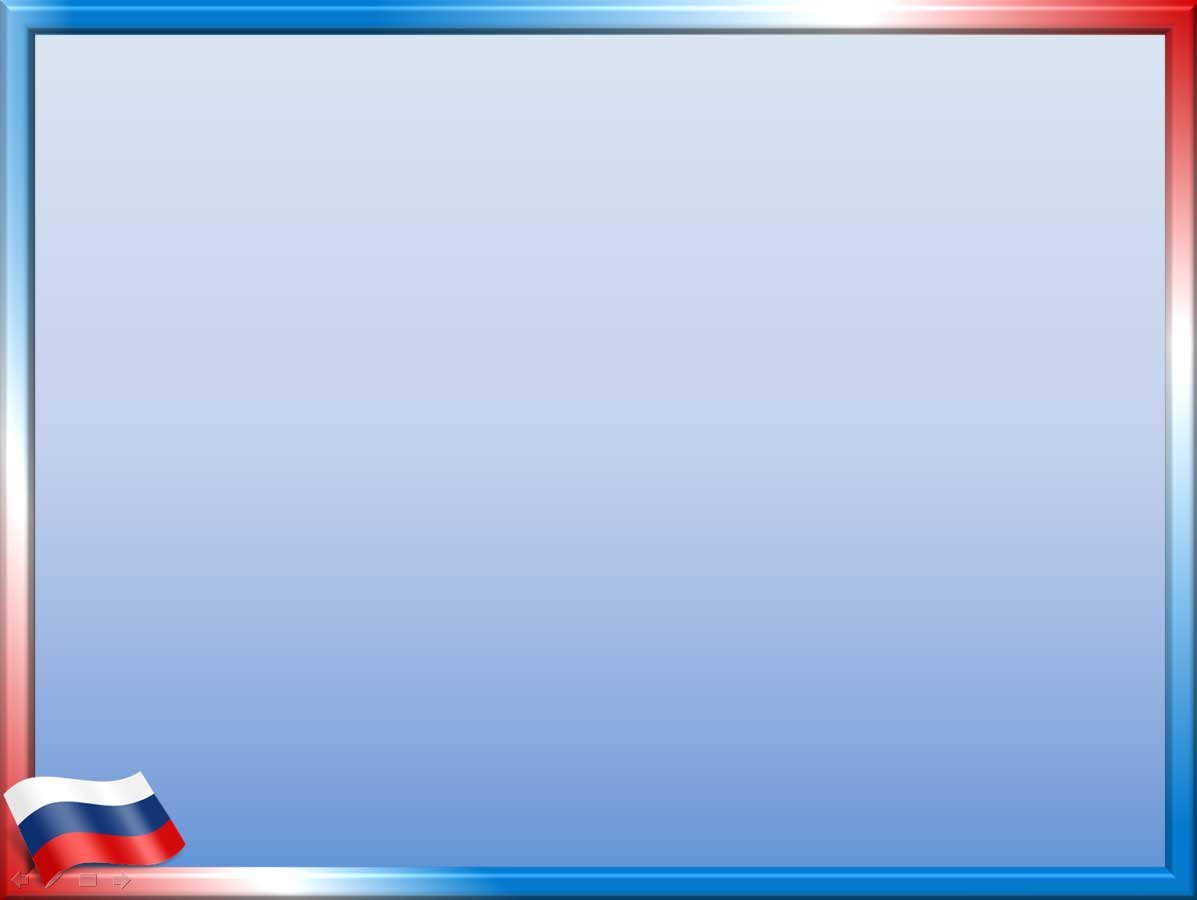 Детализация требований к результатам метапредметным
1. Овладение универсальными учебными познавательными действиями 
1.1. Базовые логические действия (НОО – 5, ООО – 6) 
1.2. Базовые исследовательские действия (НОО – 6, ООО - 4) 
1.3. Работа с информацией (НОО – 6, ООО – 5) 

2. Овладение универсальными учебными коммуникативными действиями 
2.1. Общение (НОО – 8, ООО - 6) 
2.2. Совместная деятельность (НОО – 4, ООО - 4) 

3. Овладение универсальными регулятивными действиями 
3.1. Самоорганизация (НОО – 2, ООО - 2) 
3.2. Самоконтроль (НОО – 2, ООО - 3) 

Всего = 33/30 конкретных результатов
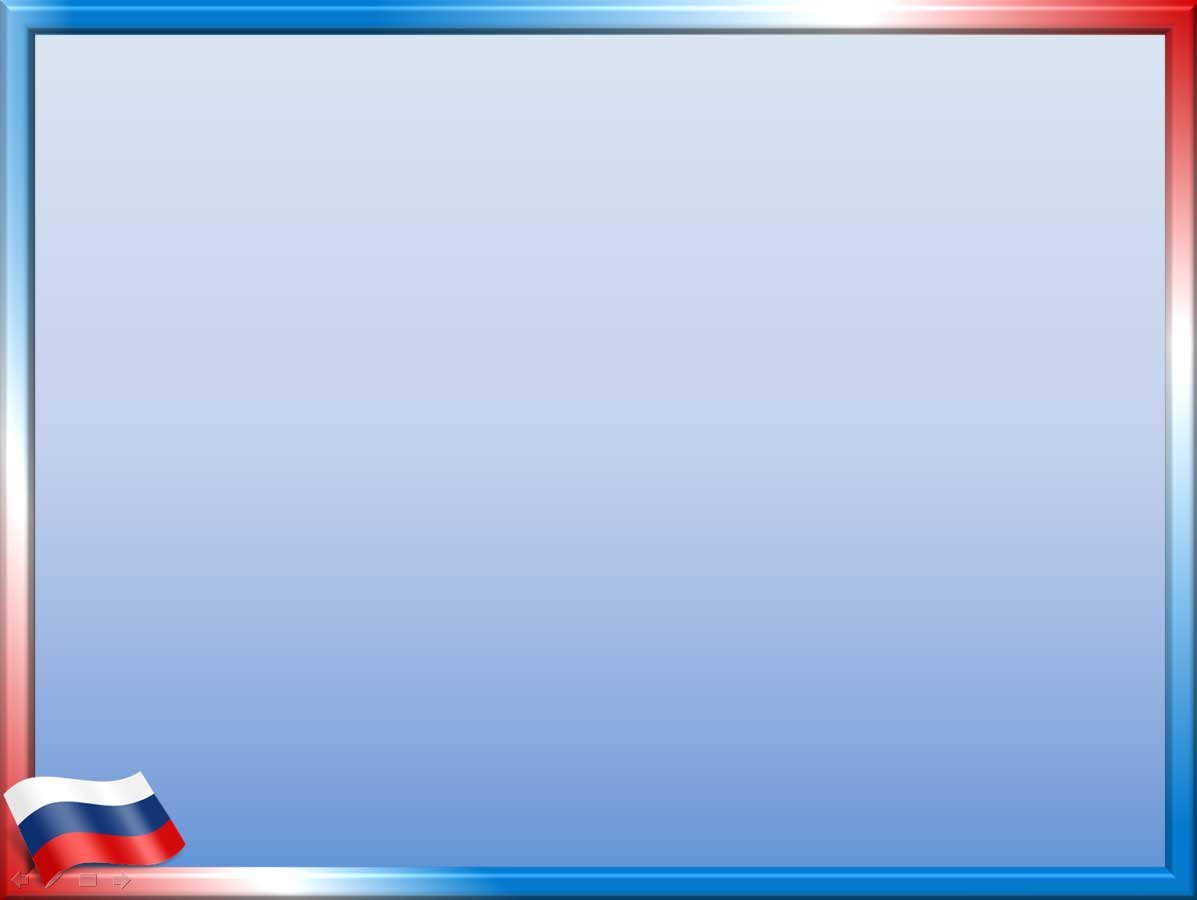 МЕХАНИЗМЫ ВАРИАТИВНОСТИ                                                 ПРОЕКТНАЯ ДЕЯТЕЛЬНОСТЬ
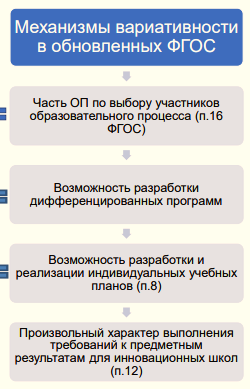 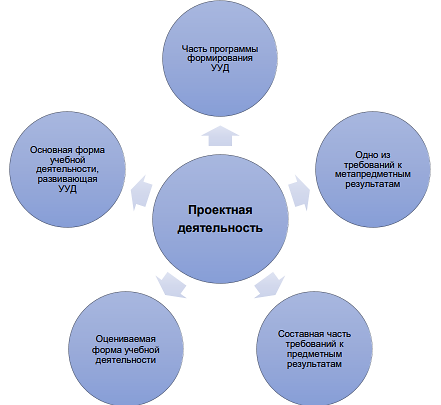 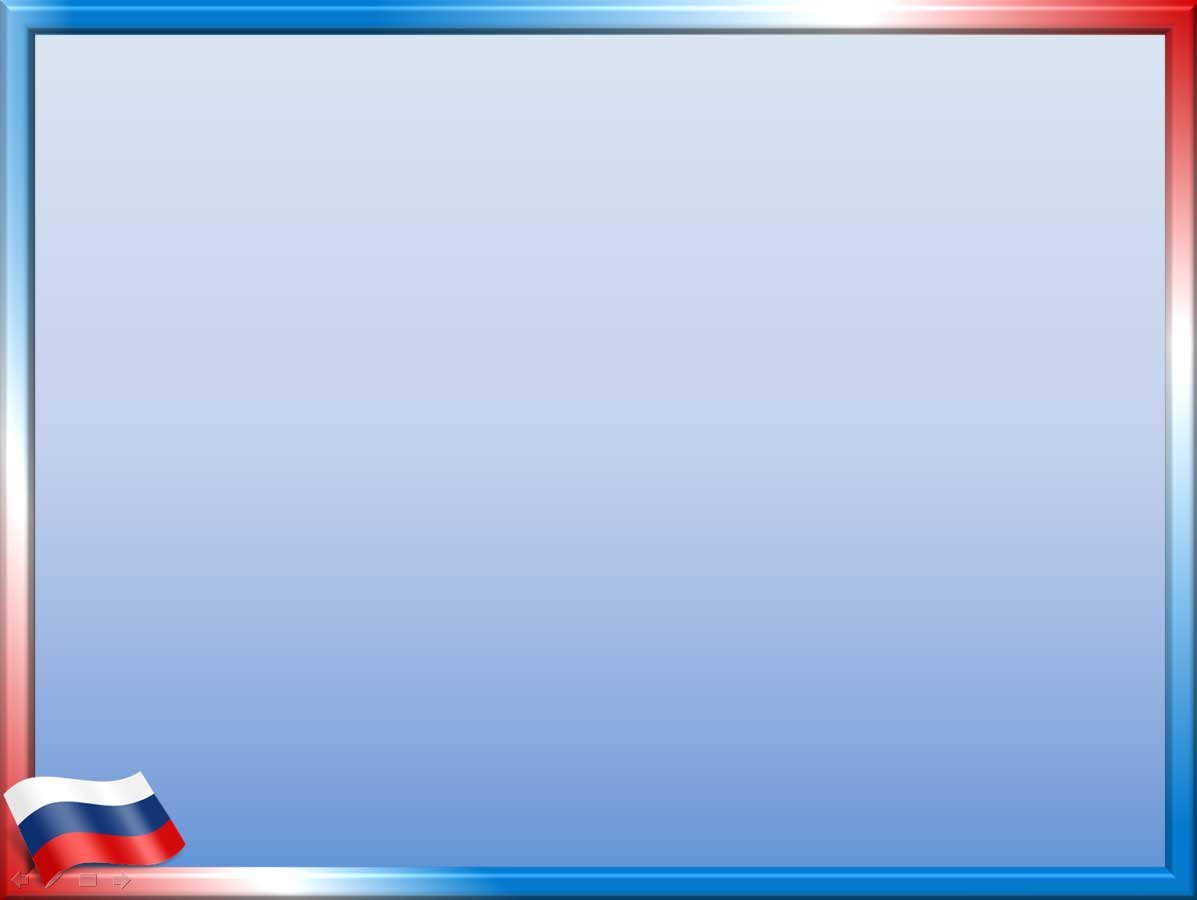 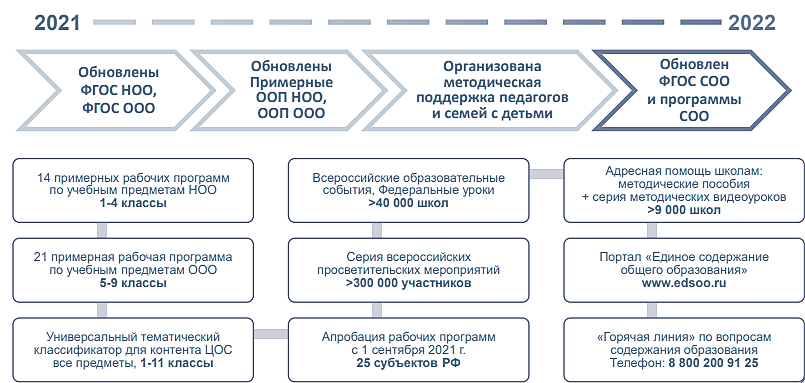 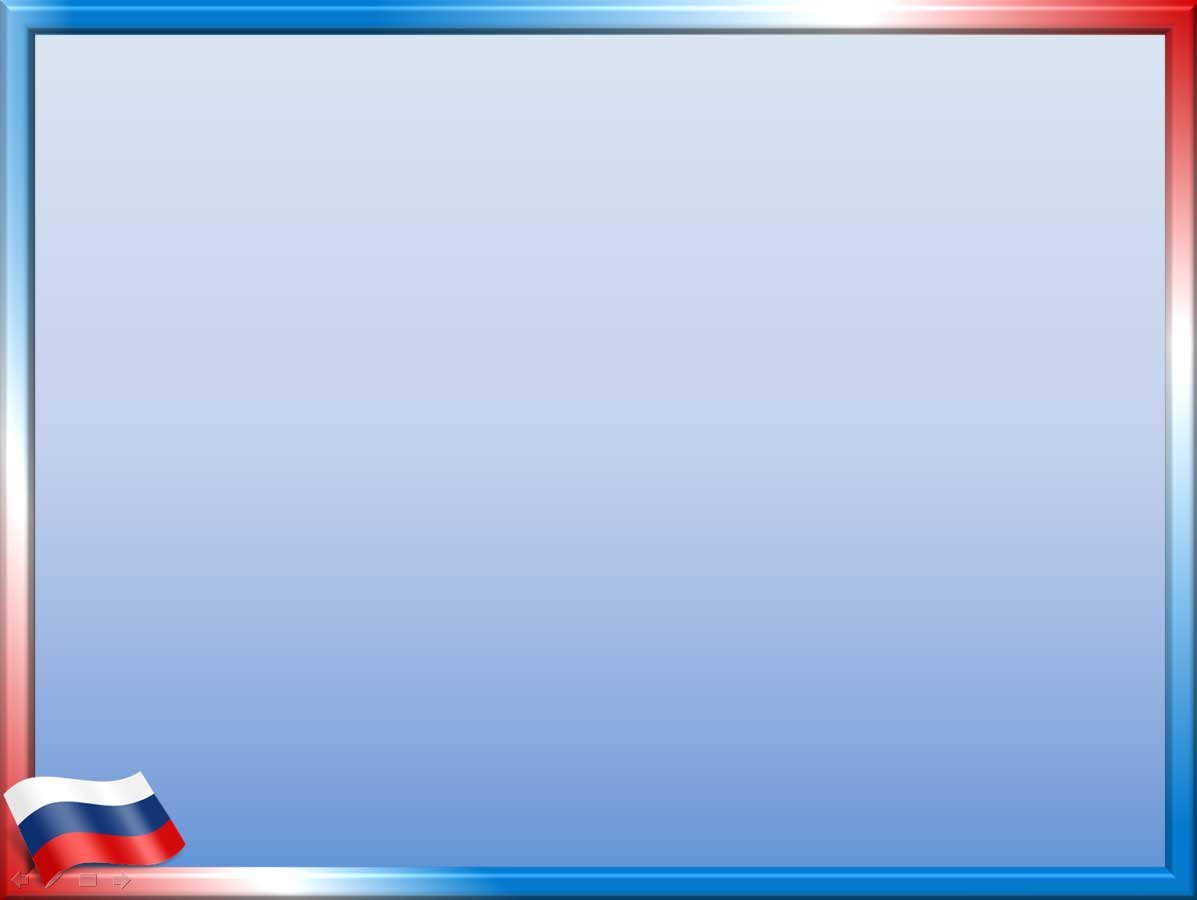 Научно-методическое и технологическое сопровождение ФГОС
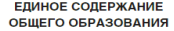 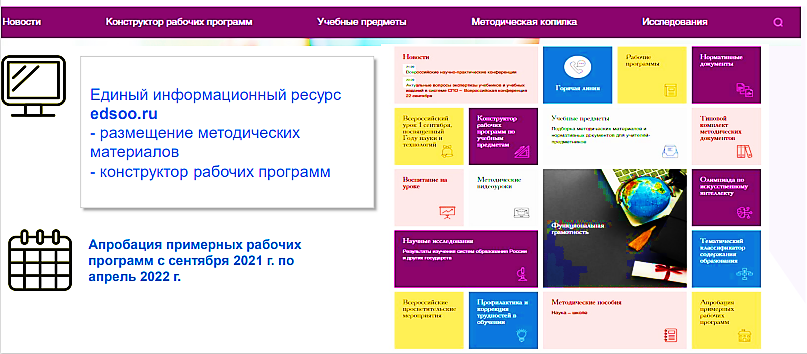